Урок русского языка
Автор:  учитель начальных классов
Хохлова Елена Олеговна
ГБОУ школа-интернат № 1
Г.о. Чапаевск Самарской области
Найди лишнее слово
Прилагательное
Существительное
Глагол
Подлежащее
Местоимение
Найди лишнее слово
Прилагательное
Существительное
Глагол
Подлежащее
Местоимение
Чистописание
Жж
жи  же
жёлтый,   ежи,  предложение


Укажите цифрой количество слогов в словах.
Составьте с этими словами предложения
Словарная
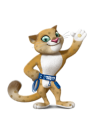 Лесная
Ежи шуршали.

В лесу весёлые ежи шуршали сухими листьями.
Внимание!
Разобрать предложение по членам предложения –значит найти его главные и второстепенные члены. 
Надо:
Определить грамматическую основу предложения.
Определить слово, к которому можно задать вопрос от подлежащего.
Определить слово, к которому можно задать вопрос от сказуемого.
Определить слово, к которому можно задать вопрос от других второстепенных членов.
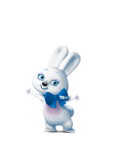 Спортивная
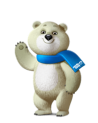 Книжная
стр.111 упр.72
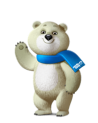 У лесной речки
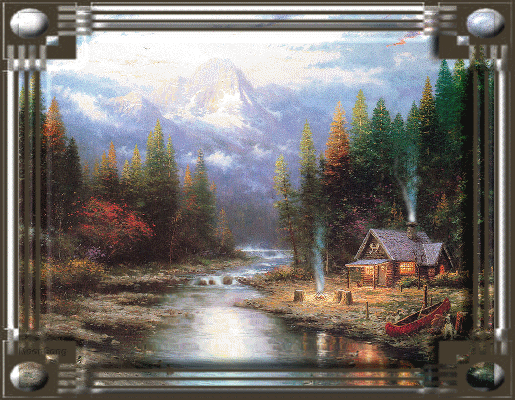 Интернет ресурсы
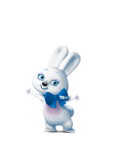 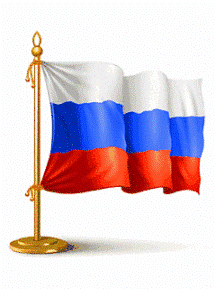 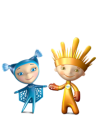 http://javasea.ru/uploads/posts/2013-03/1362660233_animaciya-flag-rossii.gif
http://talisman.sochi2014.com.images.1c-bitrix-cdn.ru/upload/iblock/1ce/1cef6baf64ab5fd31191aca89415c9bb.png
http://talisman.sochi2014.com.images.1c-bitrix-cdn.ru/upload/iblock/bf3/bf33442e5ca91009b90d648536b6c597.png
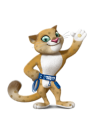 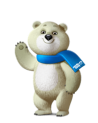 http://talisman.sochi2014.com.images.1c-bitrix-cdn.ru/upload/iblock/0cc/0cc7d3f84a23c7a9d80a2b65f71679a6.png
http://talisman.sochi2014.com.images.1c-bitrix-cdn.ru/upload/iblock/9e4/9e419927ea2c3e36976e50d4609c8f46.png
http://upload.wikimedia.org/wikipedia/ru/thumb/e/e3/Sochi_2014_-_Logo.svg/300px-Sochi_2014_-_Logo.svg.png
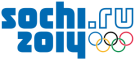 Вы можете использовать данный шаблон при создании своих презентаций. Но при этом обязательна ссылка на источник шаблона.